Kvíz názvosloví (česko-německé, exonyma)
Kurz Historická geografie I
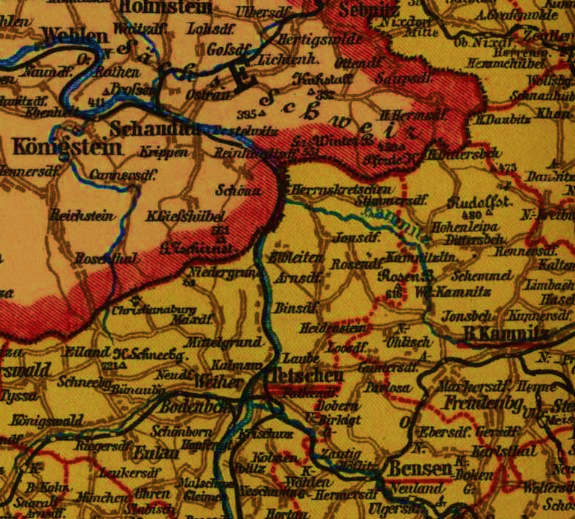 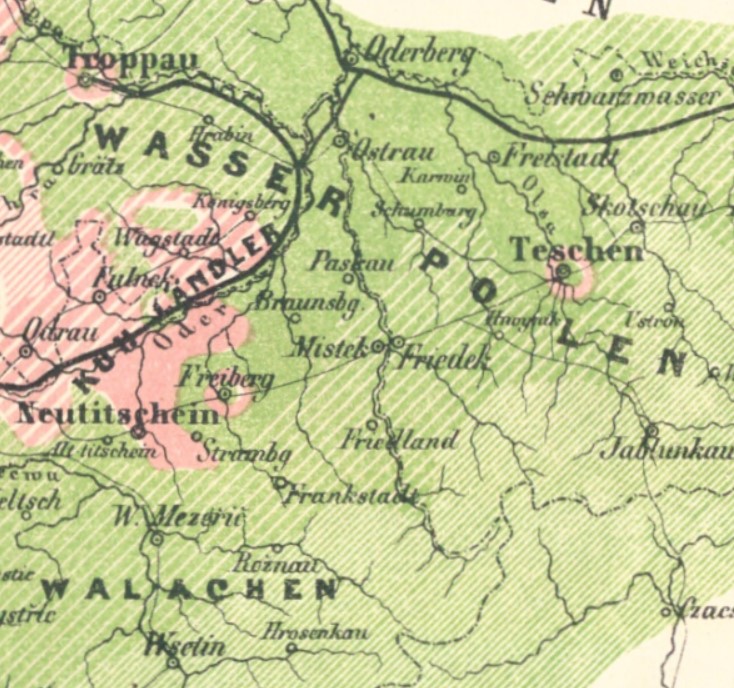 severní Morava a Slezsko
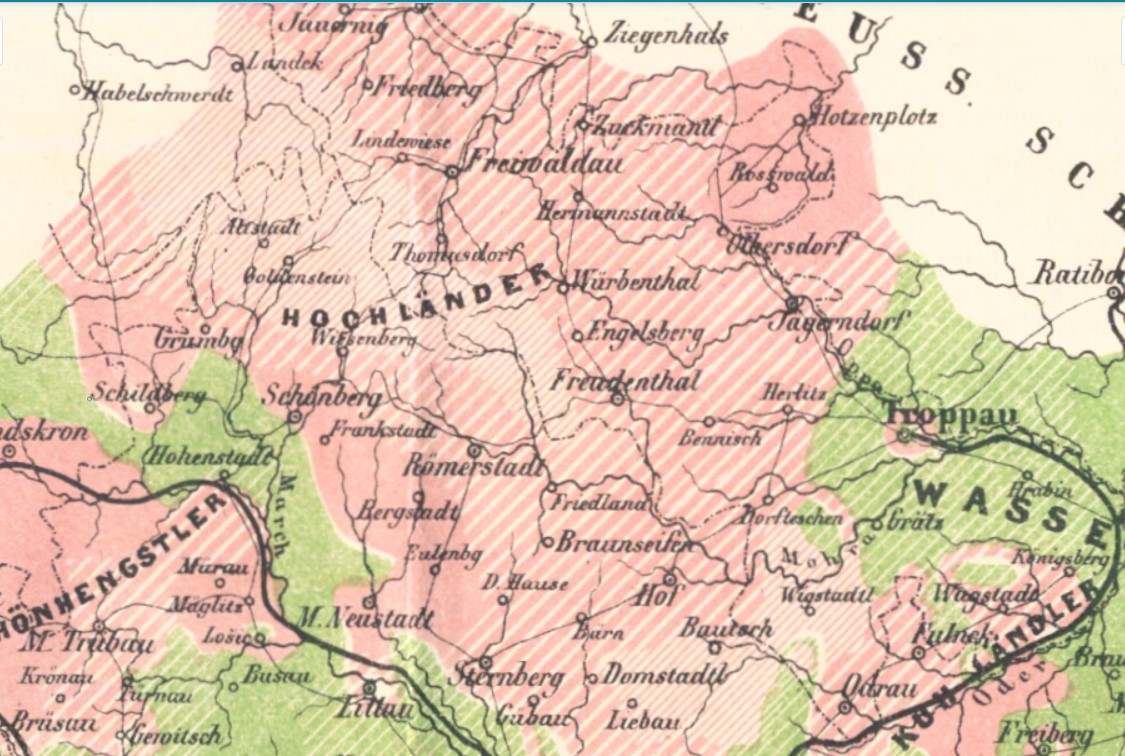 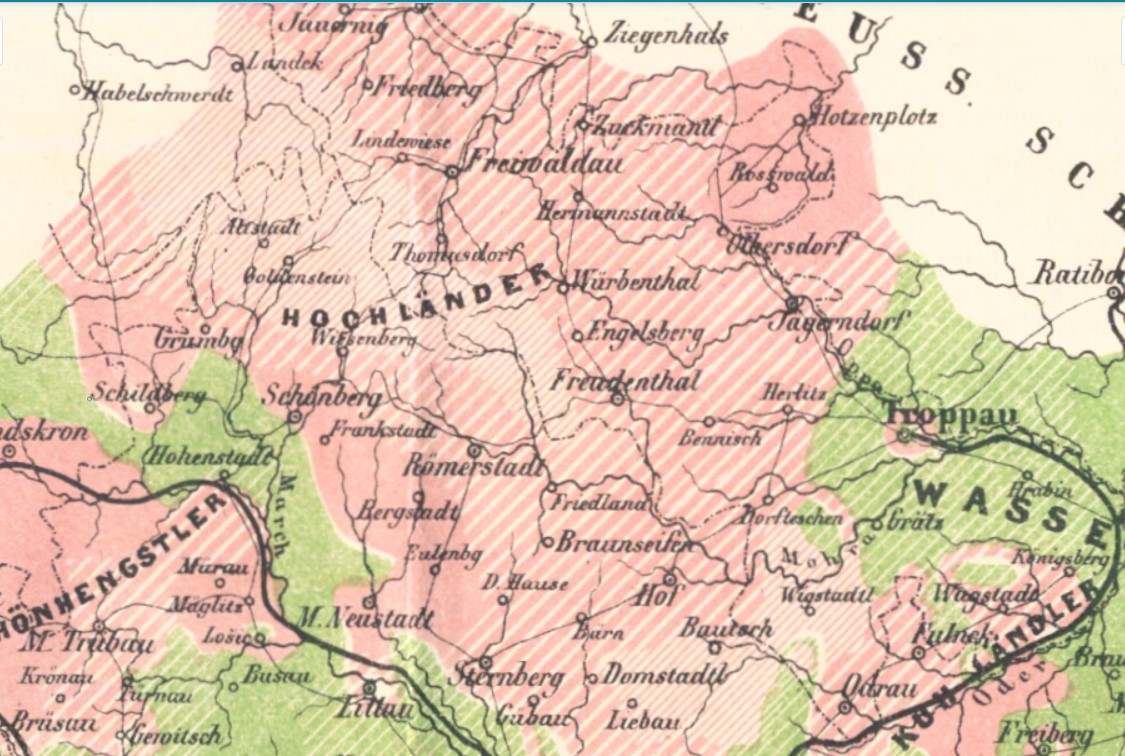 Bruntál
Krnov
Jeseník
Opava
Osoblaha
Rýmařov
Šumperk
Uničov
Zábřeh na Moravě
Zlaté Hory
jižní Morava
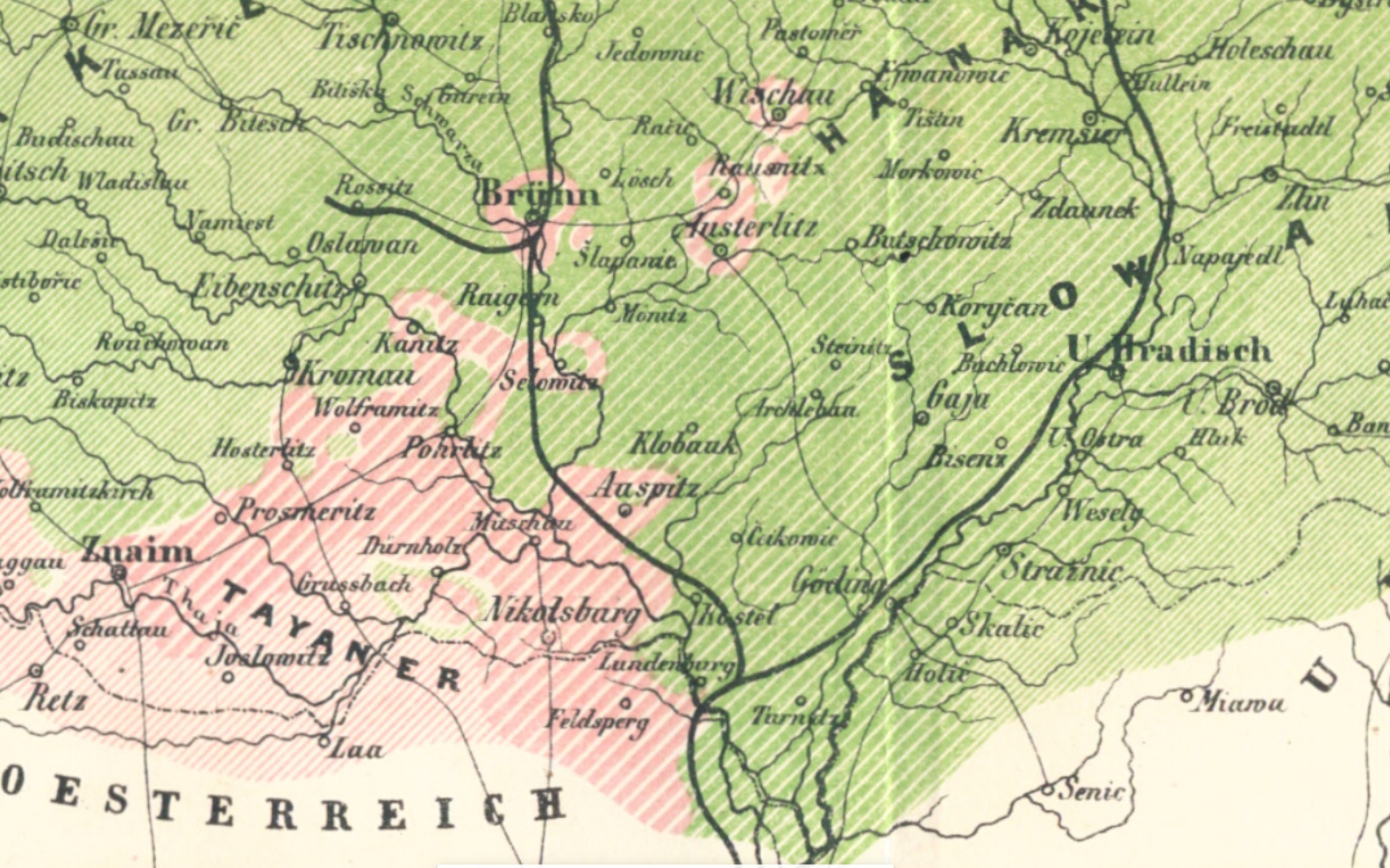 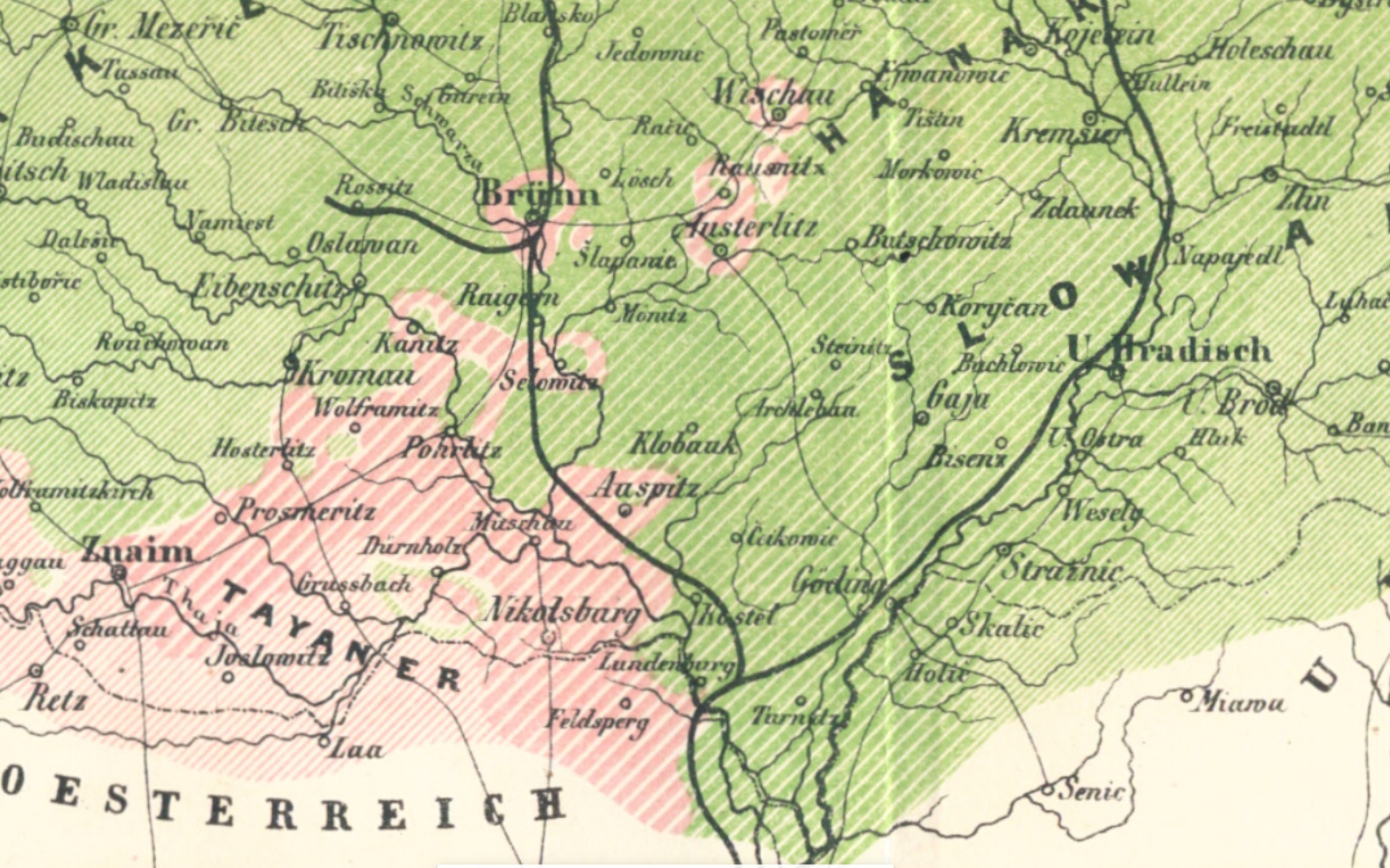 Břeclav
Hodonín
Hustopeče
Kroměříž
Mikulov
Moravský Krumlov
Slavkov u Brna
Valtice
Vyškov
východní Čechy
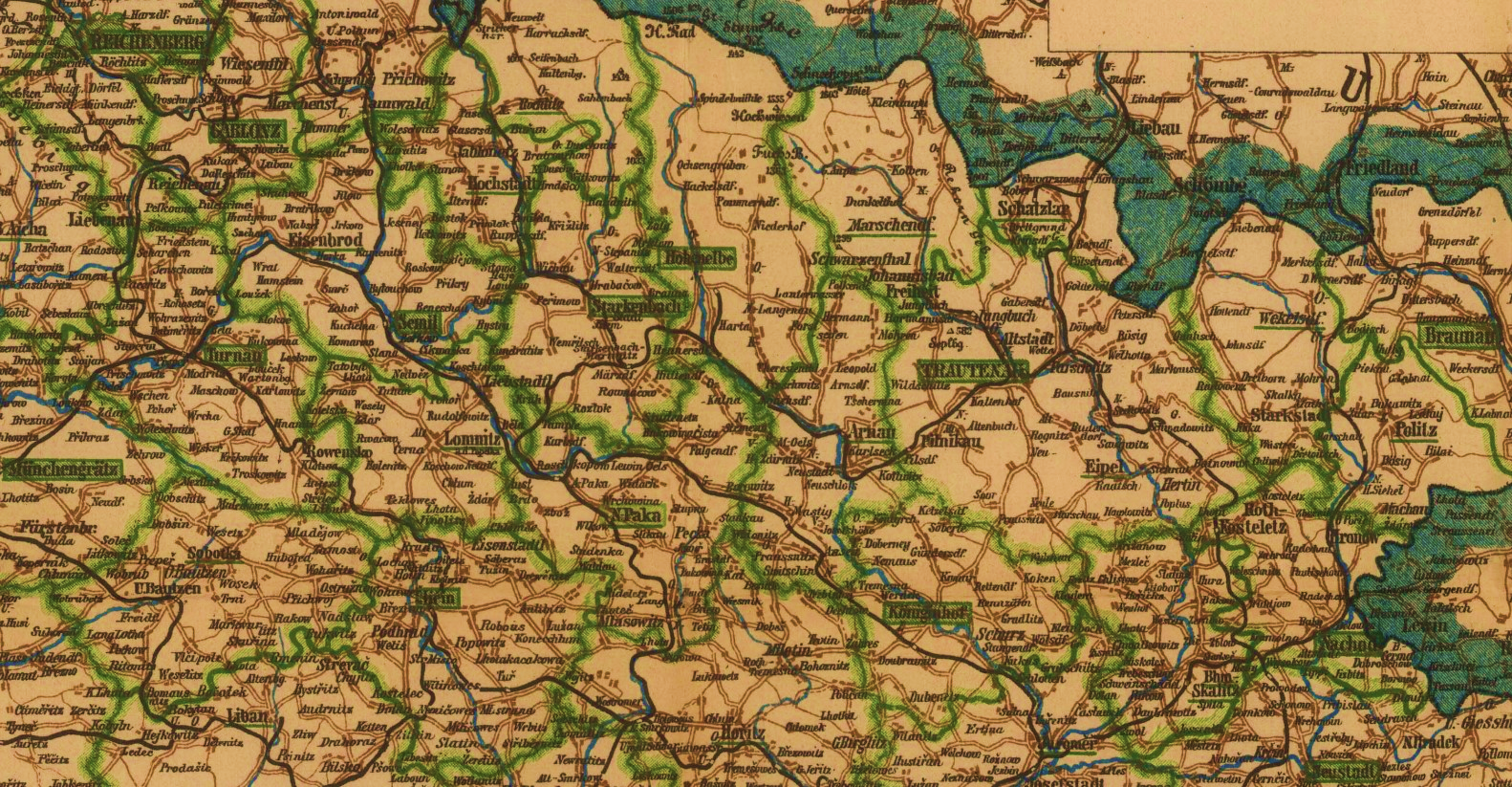 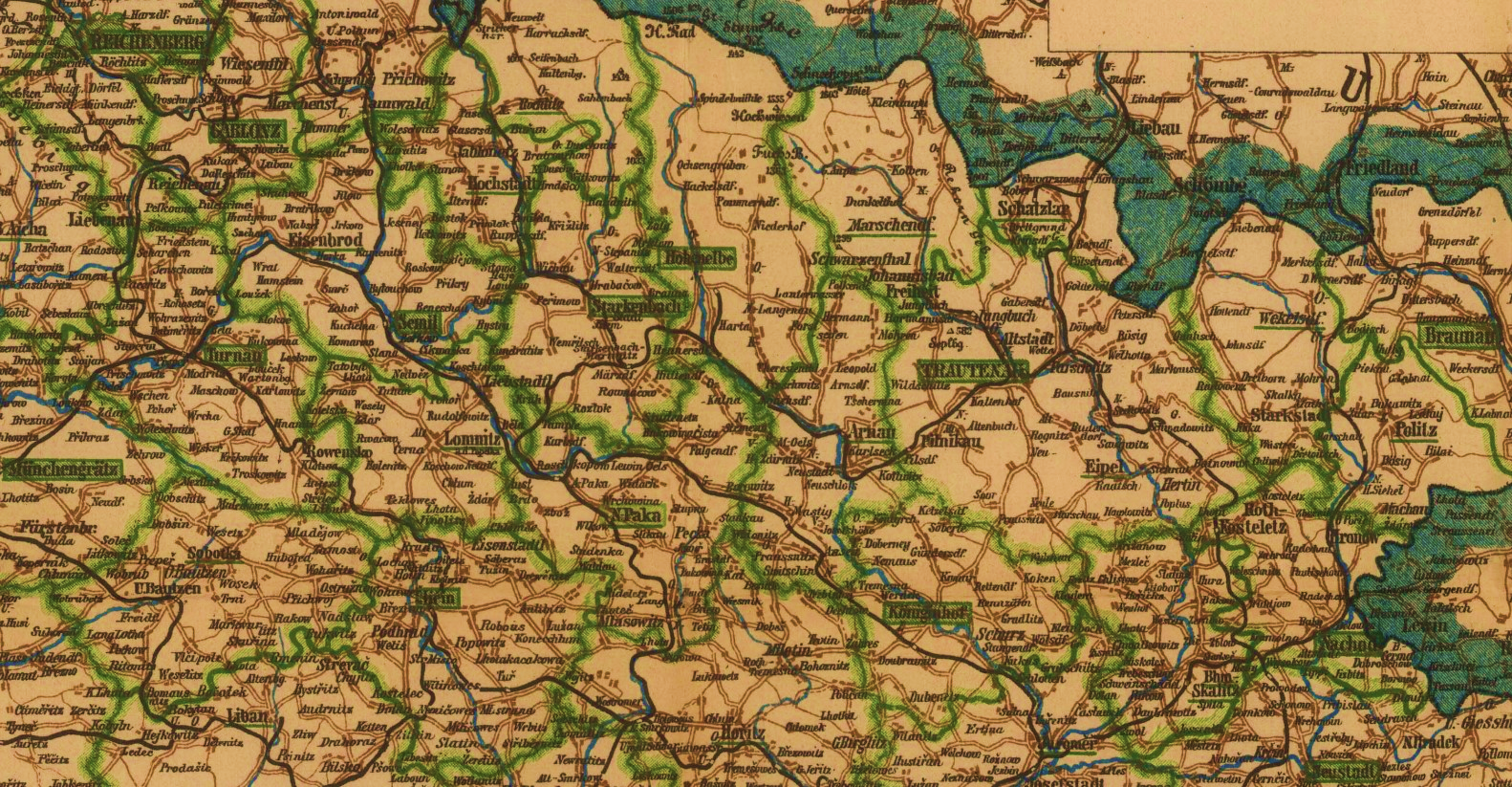 Broumov
Hostinné
Jilemnice
Liberec
Mnichovo Hradiště
Trutnov
Vrchlabí
Žacléř
severní Čechy
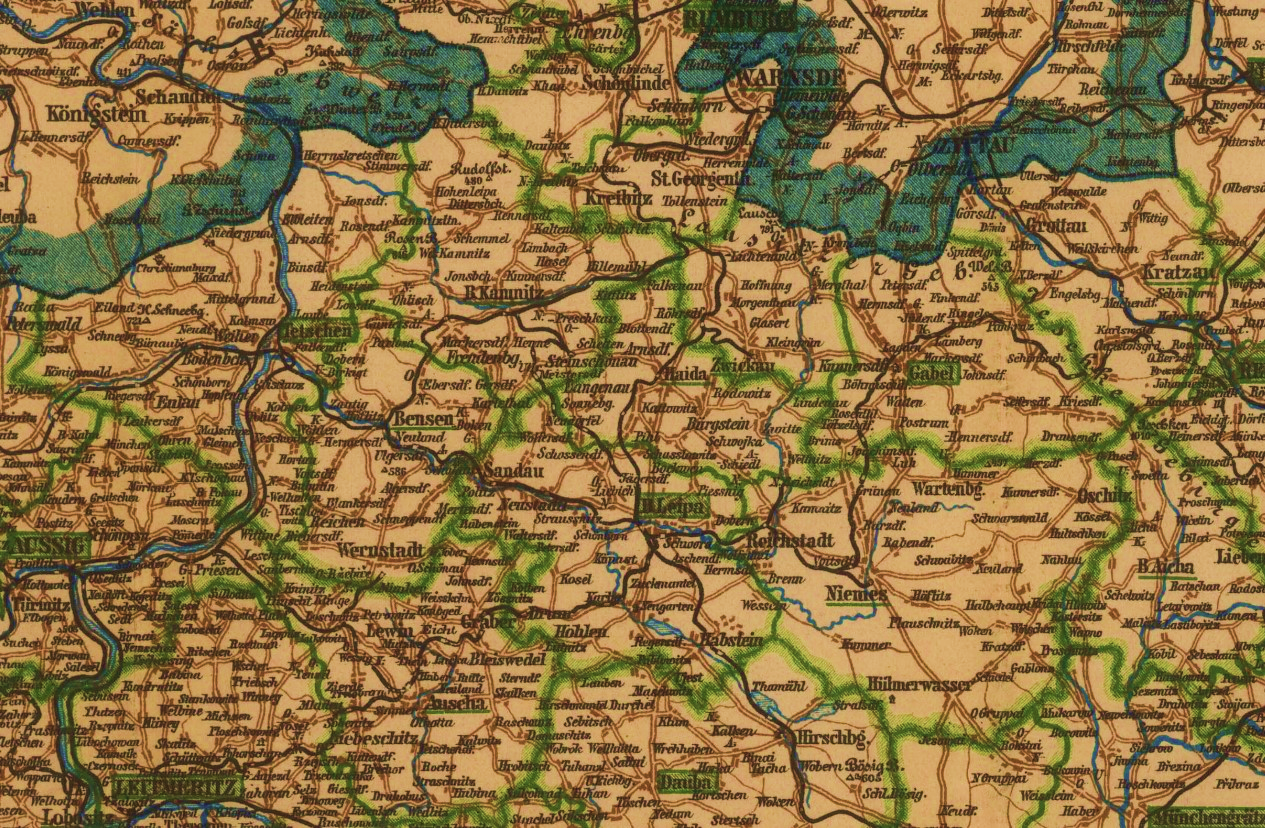 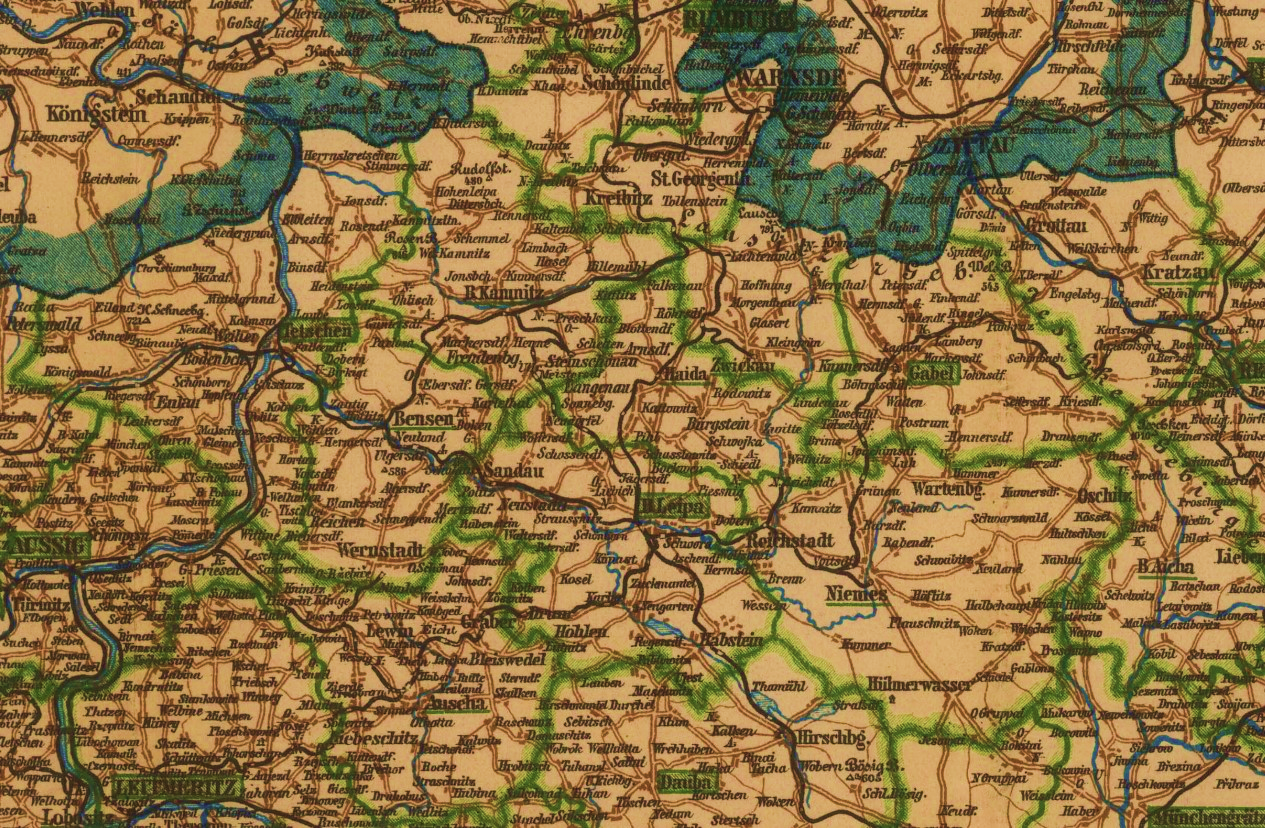 Český Dub
Česká Lípa
Děčín
Jablonné v Podještědí
Kuřivody
Mimoň
Nový Bor
Ústí nad Labem
Úštěk
severozápadní Čechy
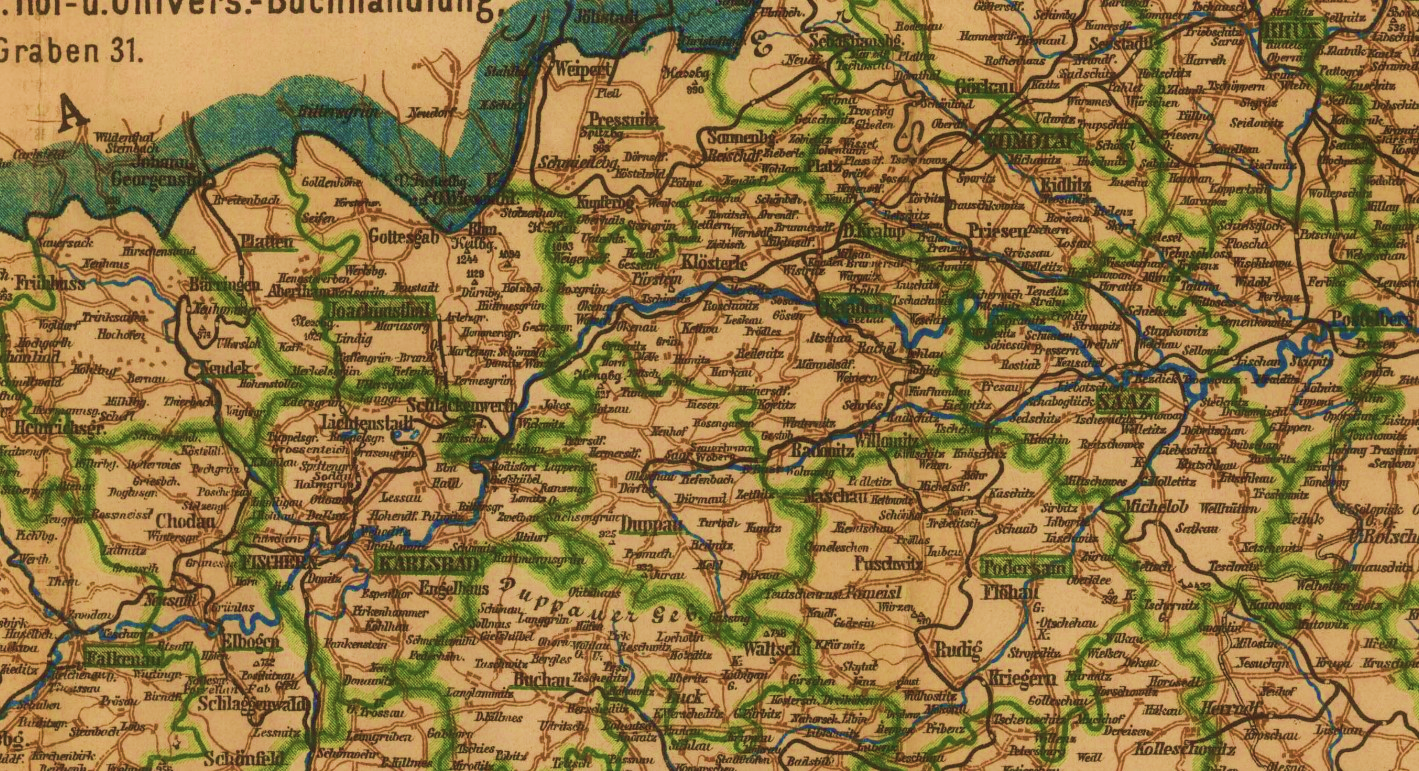 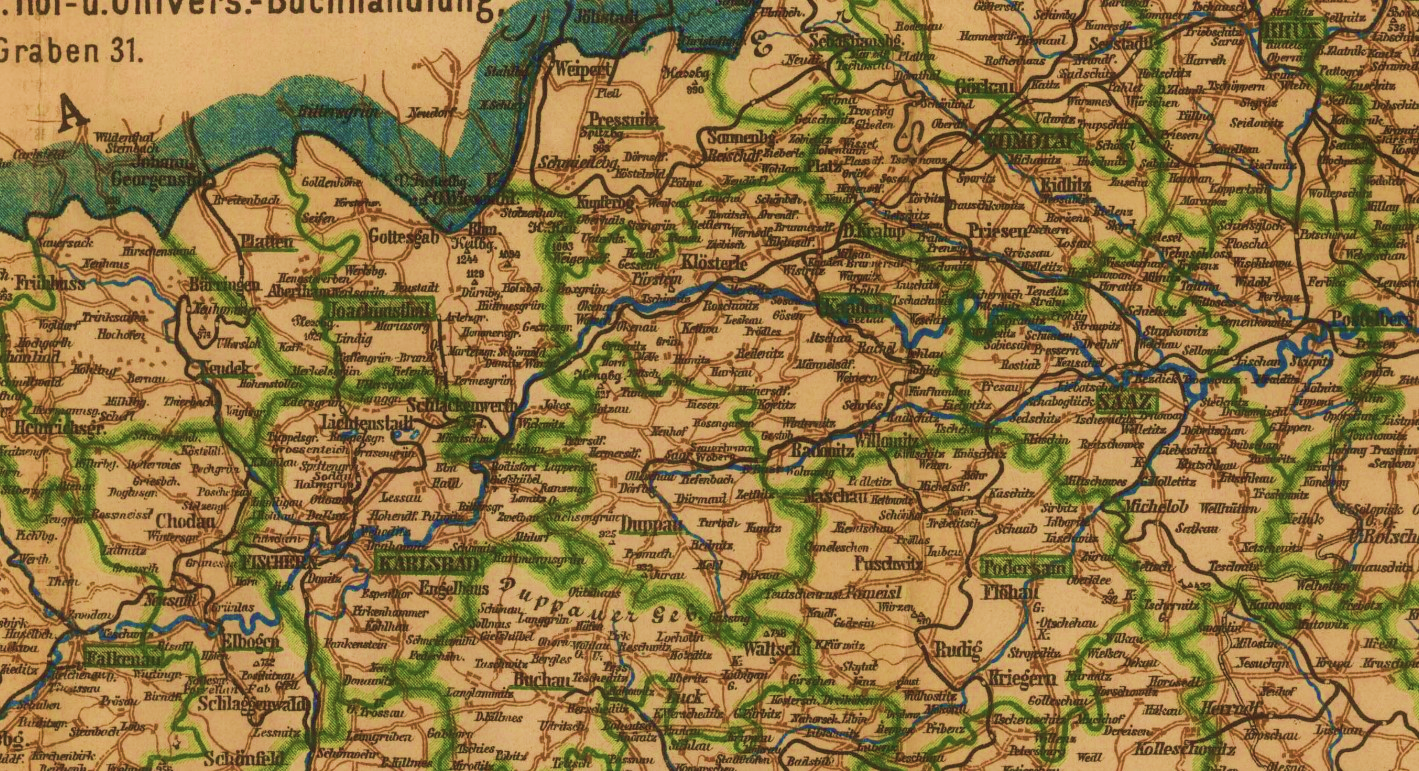 Boží Dar
Doupov
Jáchymov
Kadaň
Loket
Most
Ostrov nad Ohří
Sokolov
Žatec
jihozápadní Čechy
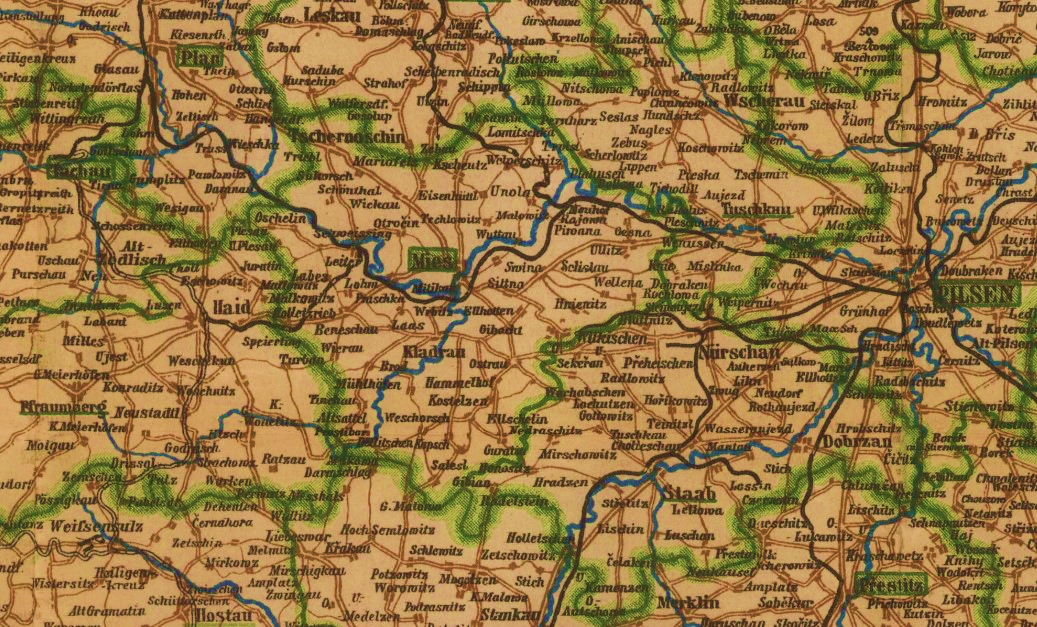 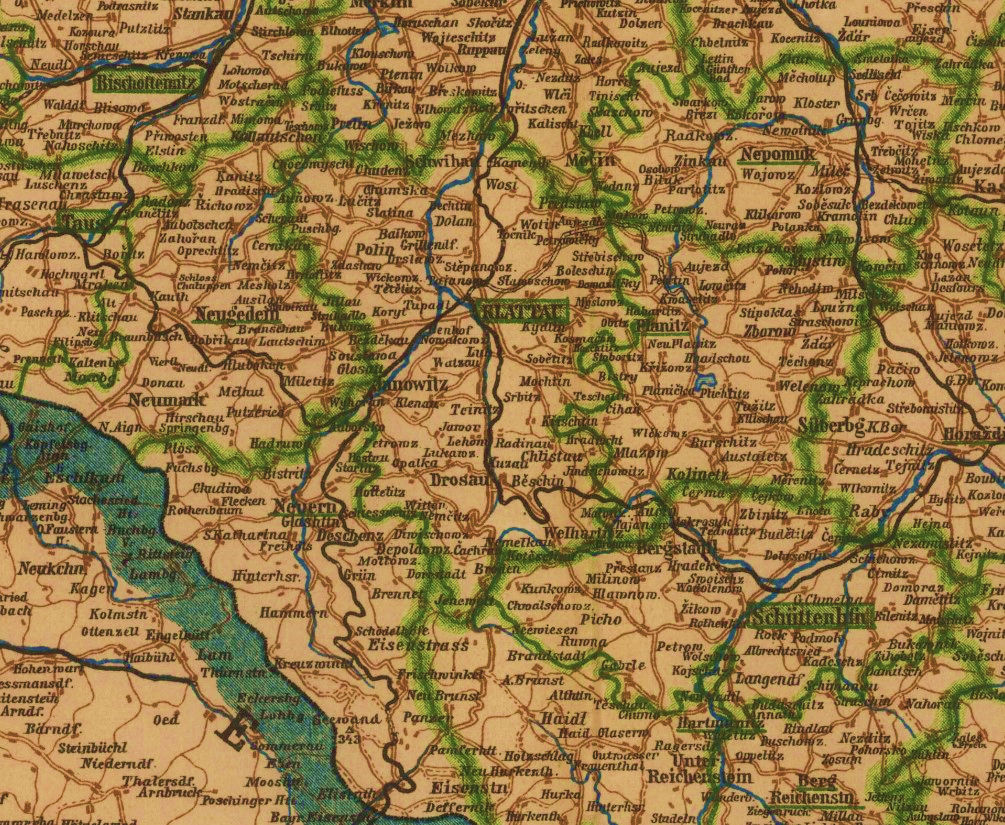 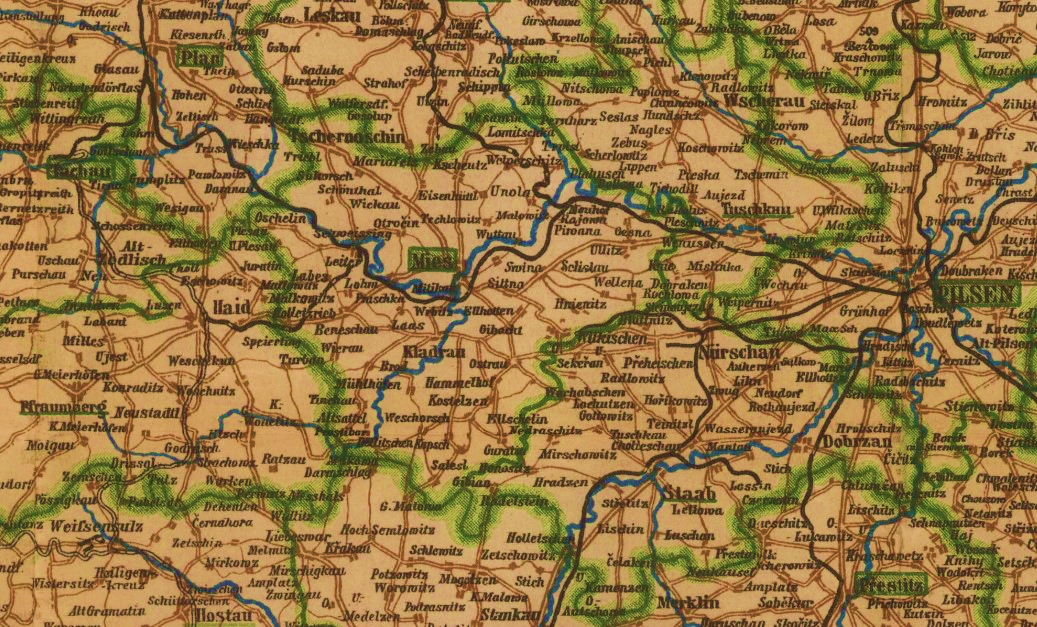 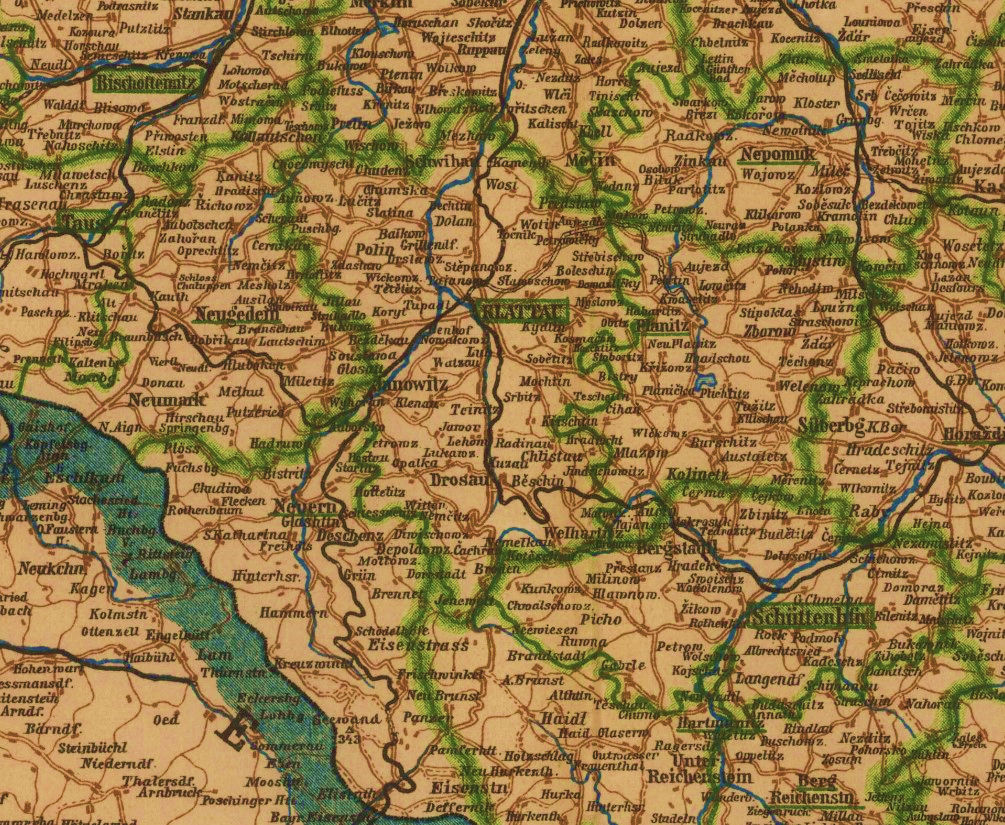 Bor u Tachova
Domažlice
Horšovský Týn
Kašperské Hory



Kdyně
Nýrsko
Stod
Stříbro
Sušice
jižní Čechy
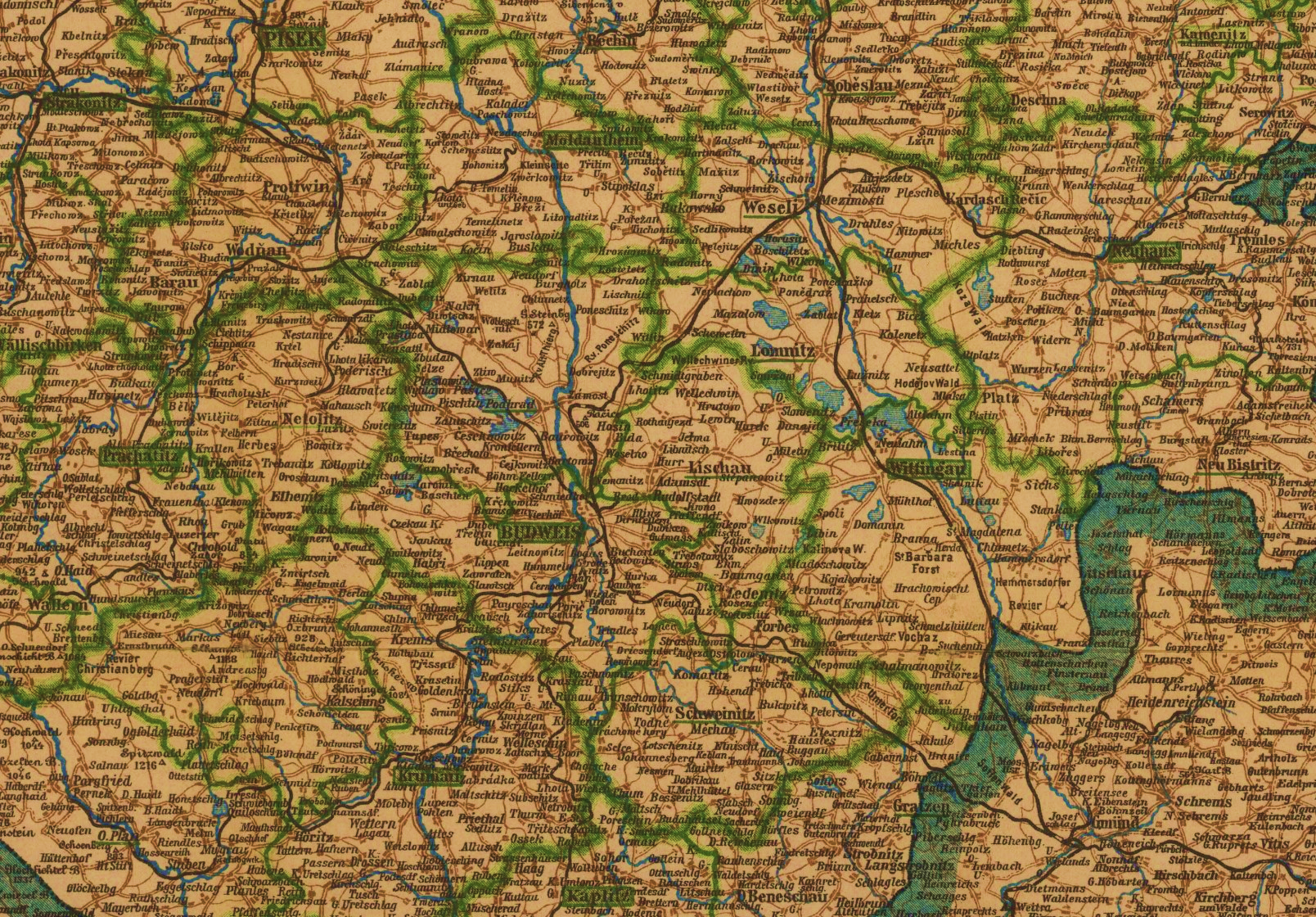 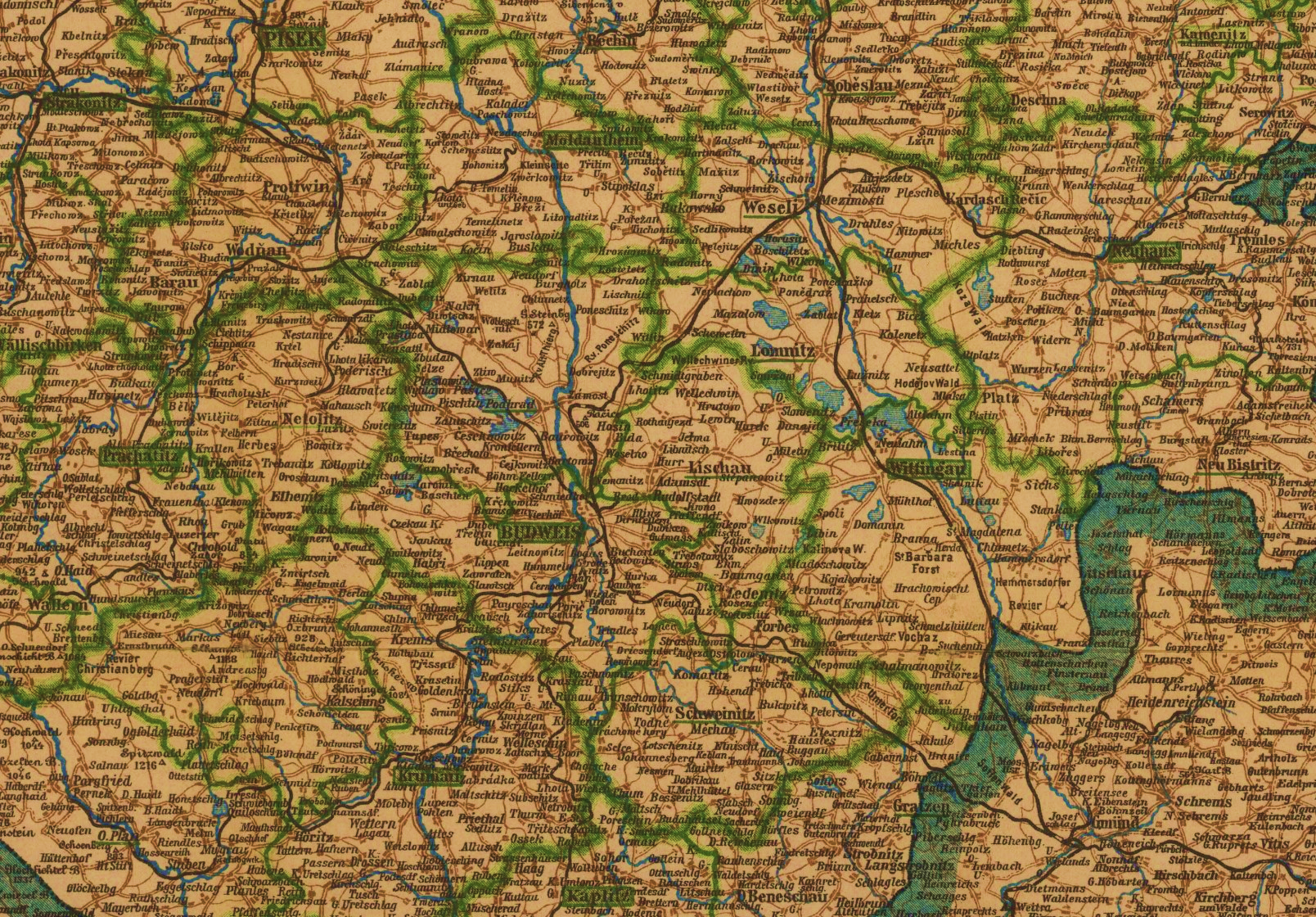 Borovany
České Budějovice

Český Krumlov

Jindřichův Hradec

Nové Hrady
Trhové Sviny
Třeboň
Znáte česká exonyma pro tato města?
Kaliningrad / Königsberg
Dohna
Esztergom
Parkan / Párkány
Weitra
Timisoara
Meinz
Cluj / Klausenburg
Lwów / Lemberg
Která města označují tato exonyma?
Celovec
Saská Kamenice
Stoličný Bělehrad
Pětikostelí
Budín
Prešpurk
Suché Kruty
Chotěbuz
Řezno